Замки Львовской области
Замки Украины
Добромильский замок (15 в.)
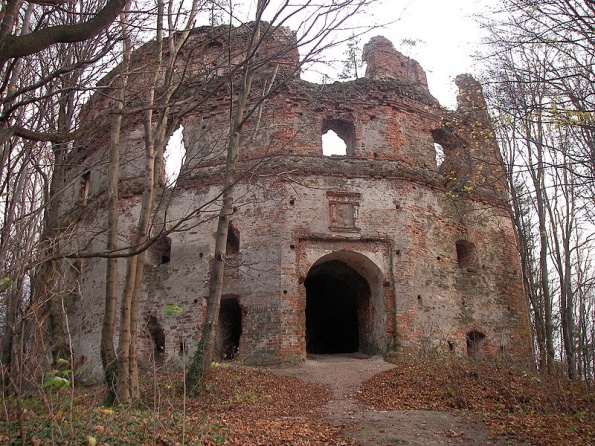 Олесский замок (13?/14 в.)
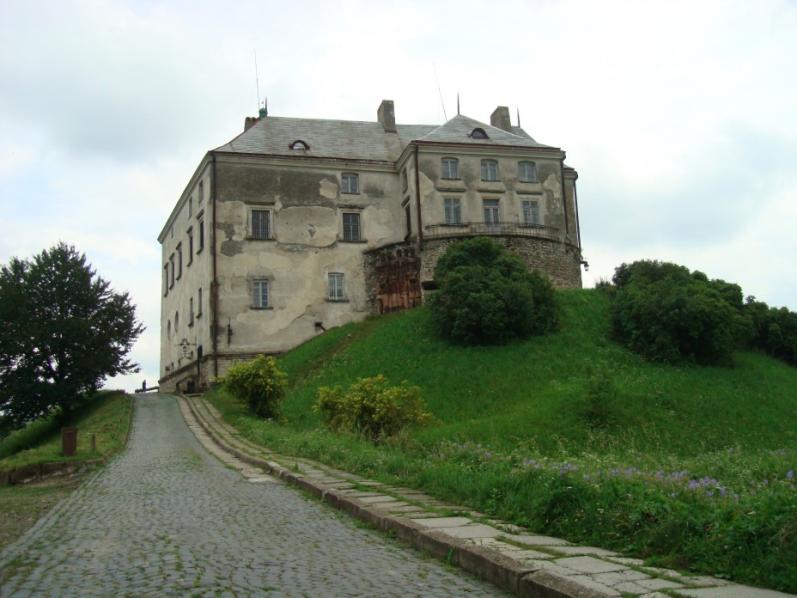 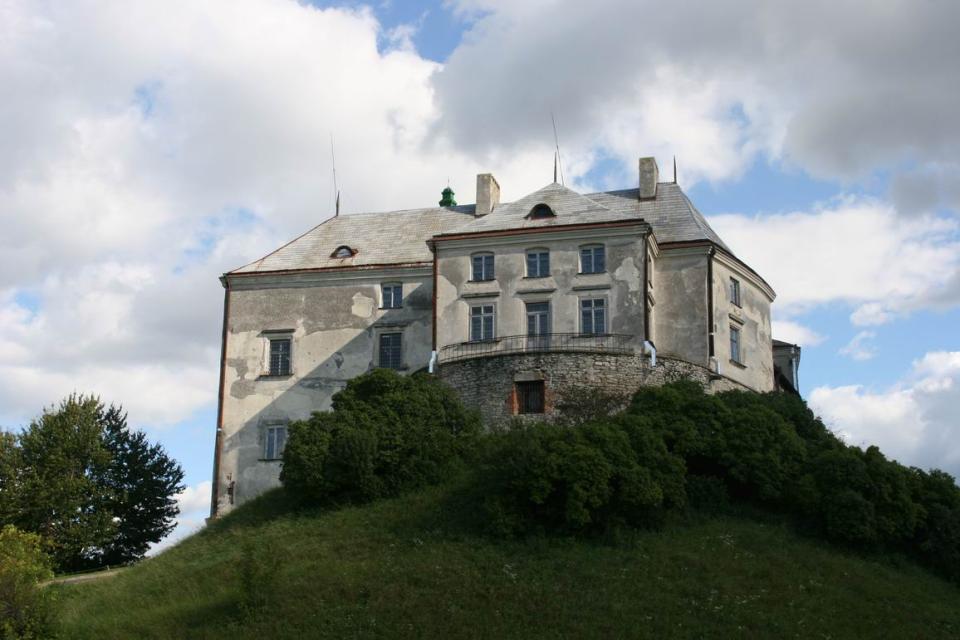 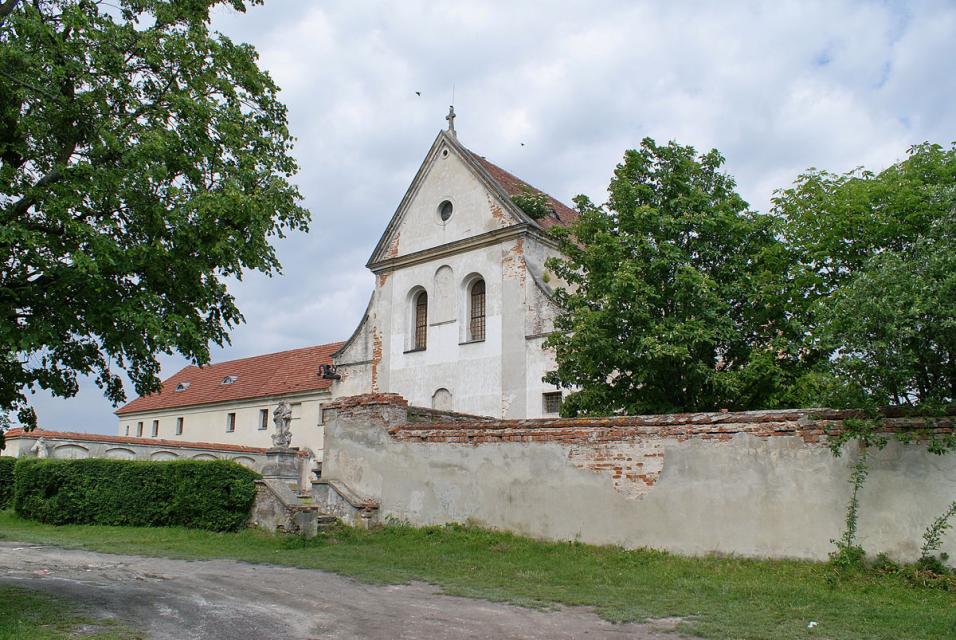 Подгорецкий замок
Строительство велось на протяжении 1635—1640 годов.
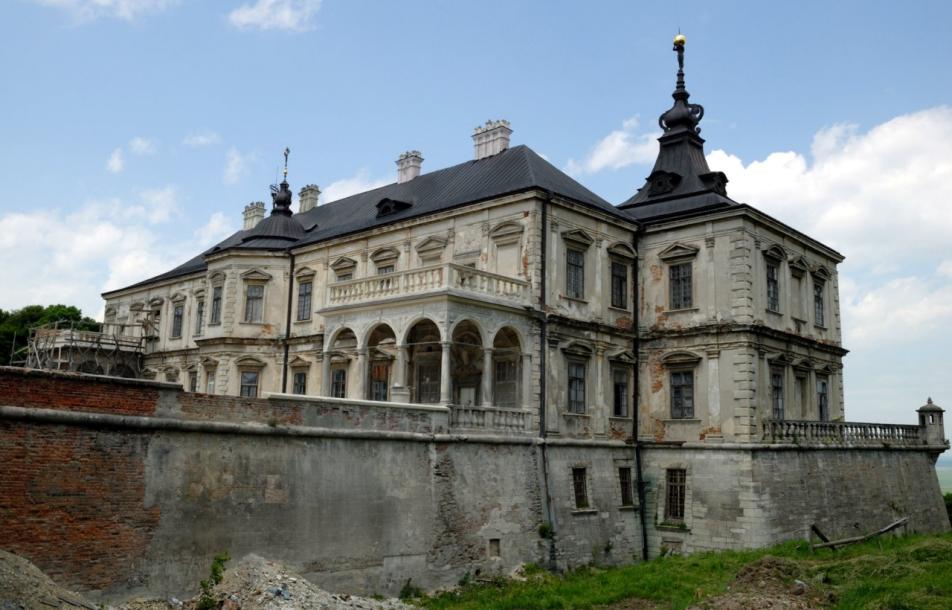 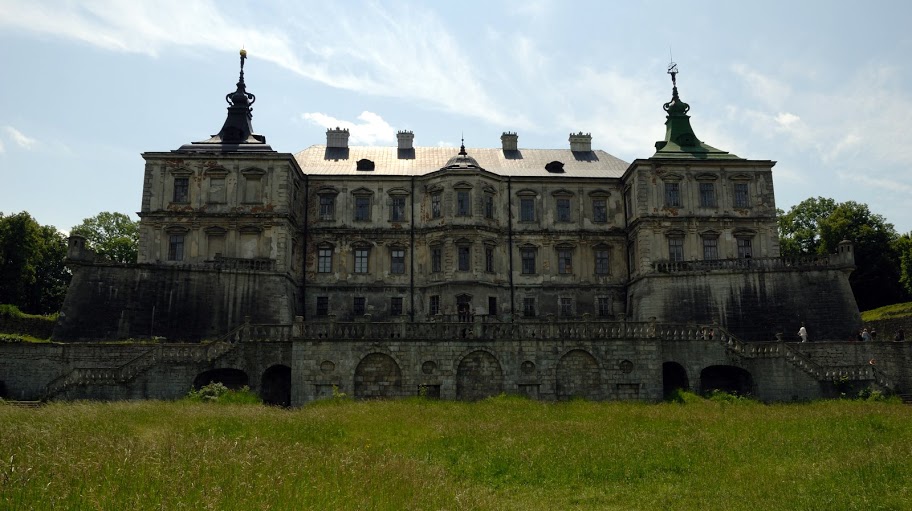 Самые известные замки Украины
Бе́лгород-Днестро́вская кре́пость (до 1944 — Аккерма́нская кре́пость) — памятник истории и градостроительства XIII—XV столетий.
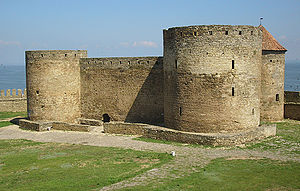 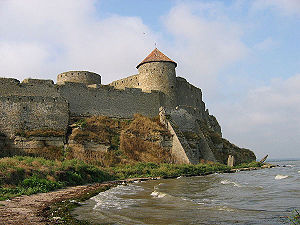 Збаражский замок 17 в.
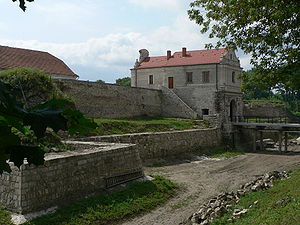 Золочевский замок 17 в.
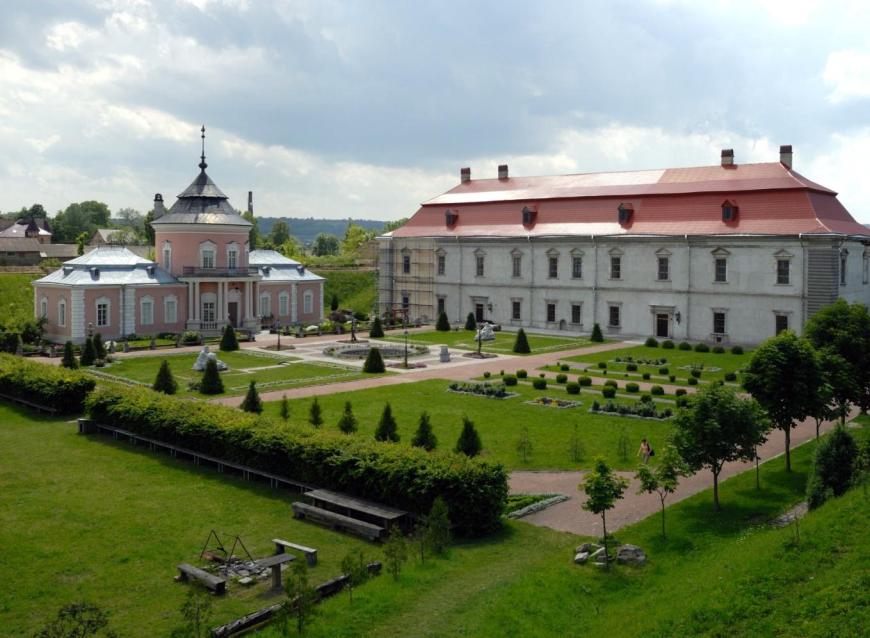 Каменец-Подольская крепость 14 в.
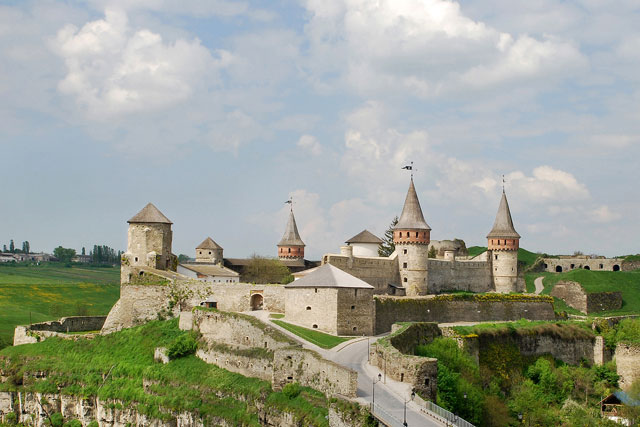 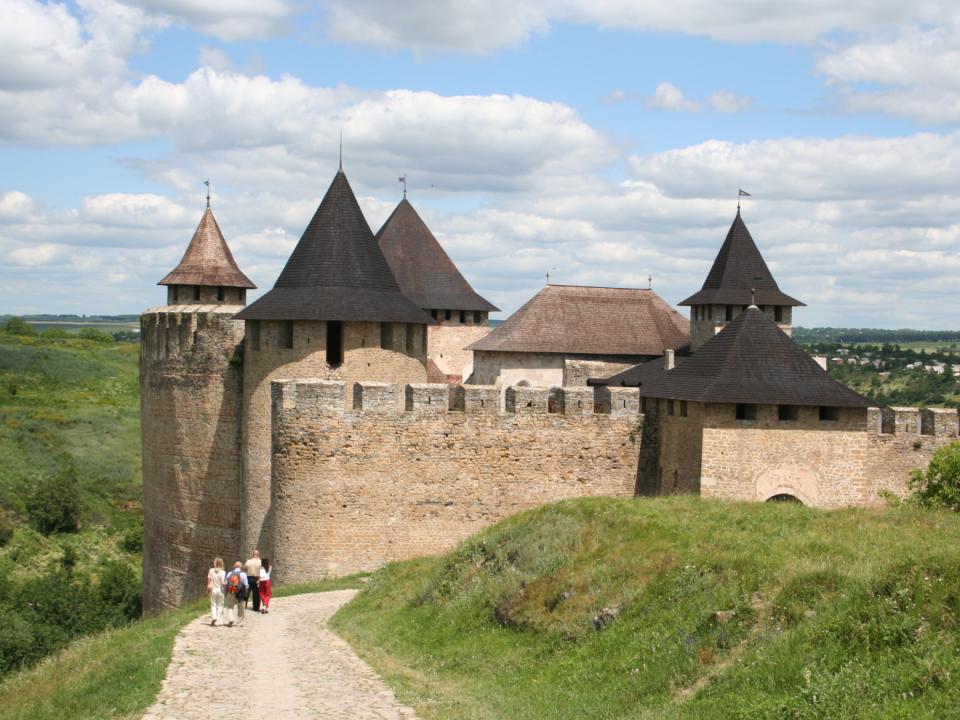 Меджибожский замок 16 в.
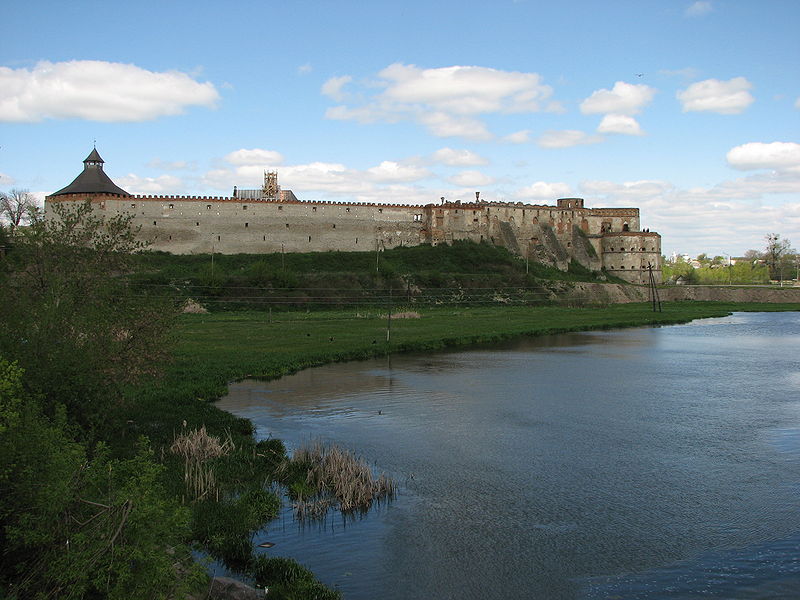 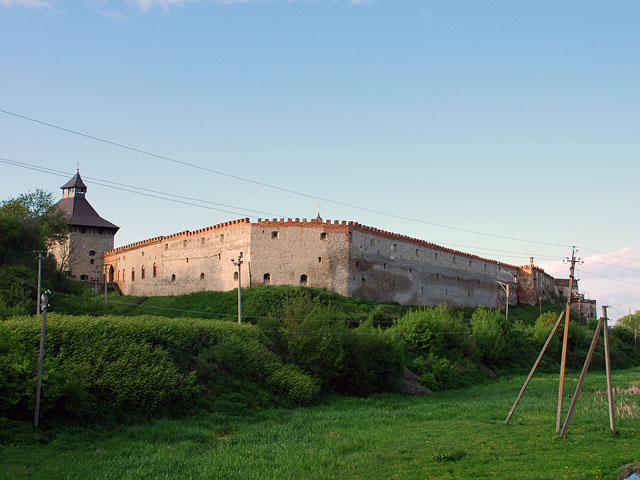 Невицкий замок 13 в.
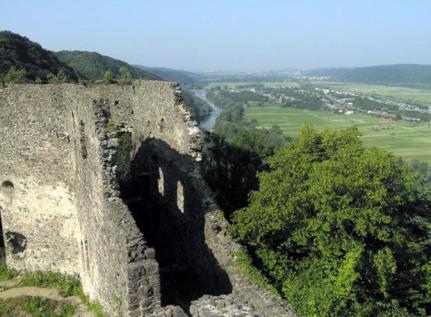 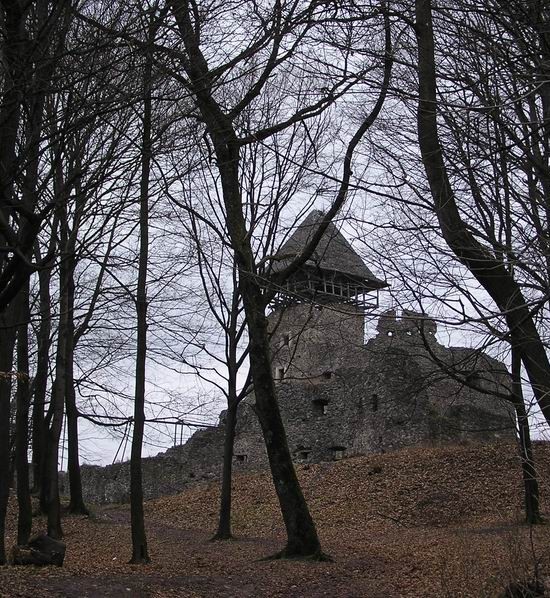 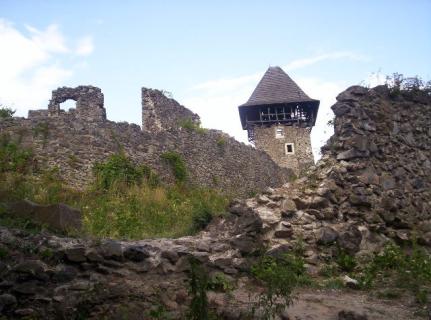 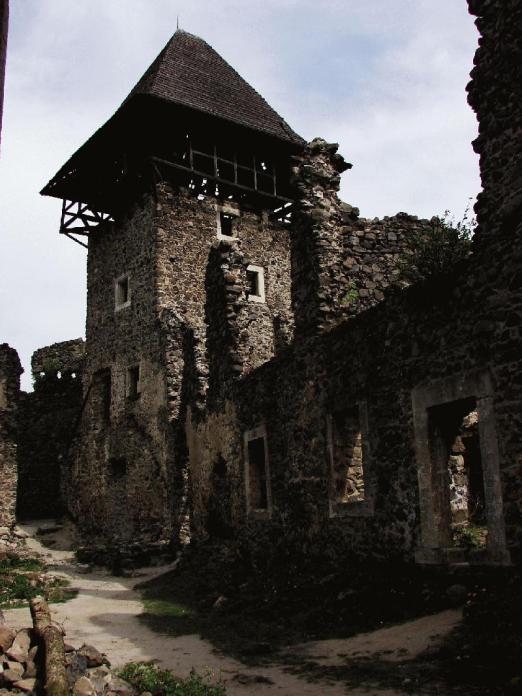 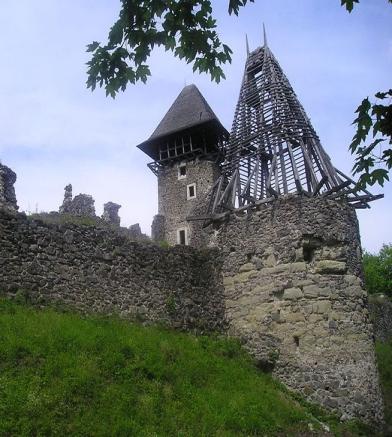 Острожский замок 13 в.
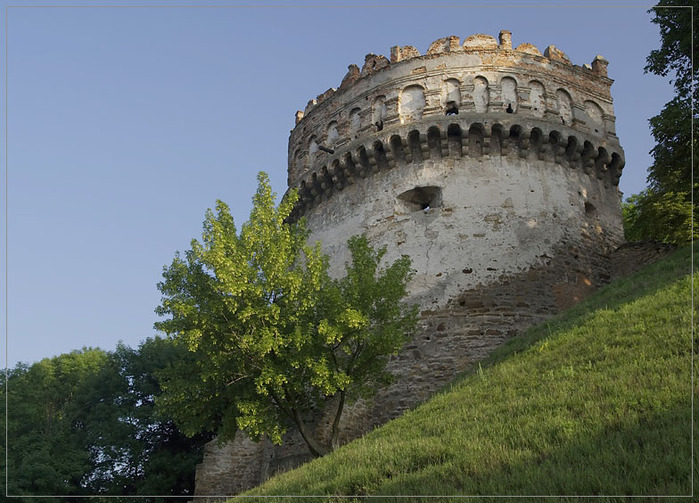 Хотинская крепость 13 в.
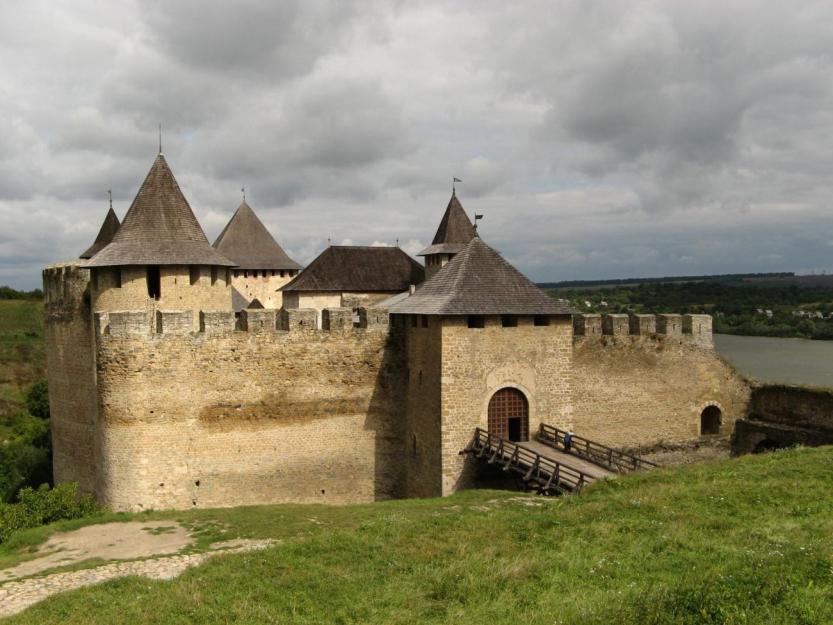 Кременецкий замок
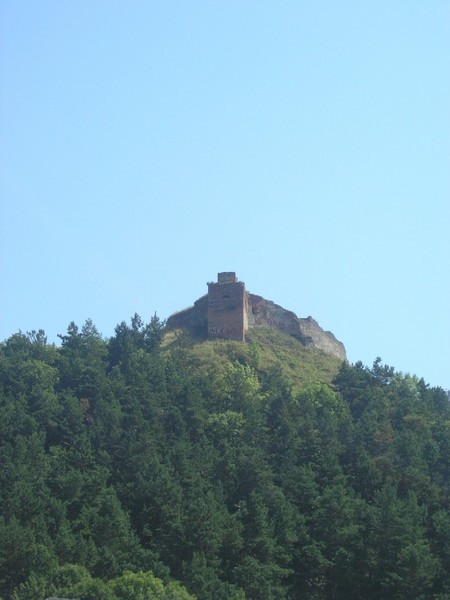